Vocabulary
Y7 German 
Term 2.1 - Week 5 - Lesson 37
Author name(s):  Inge Alferink / Rachel Hawkes

Date updated: 26/04/20
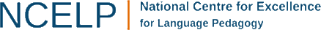 lesen
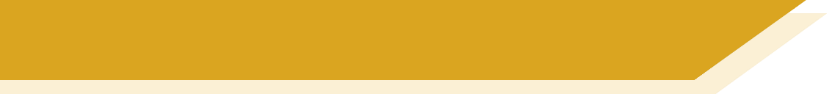 Vokabeln
after
twelve
(to) home
every day
once a week
never
hardly
eleven
sometimes
often
nine
nach
zwölf
nach Hause
jeden Tag
einmal die Woche
nie
kaum
elf
manchmal
oft
neun
ANFANG
[Speaker Notes: Vocab starter – revisiting vocab. Most of these will come back in the question generation task and the dictagloss activity in the next lesson

Students have one minute to translate as many words as possible. 
Click on Anfang to  start the timer.

Answers appear on click.]
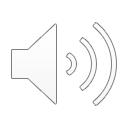 werden
[to become | becoming]
wird
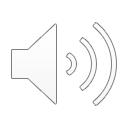 [becomes | is becoming]
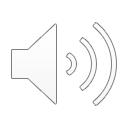 werden
[to become | becoming]
wird
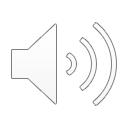 [becomes | is becoming]
[Speaker Notes: Teachers to emphasise both English translations (simple present and present continuous) with students.  This is not new but an area of considerable difficulty for some, so every opportunity to re-establish and deepen the knowledge is important.]
wird
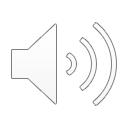 [becomes | is becoming]
Es wird dunkel.
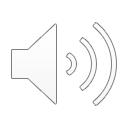 [It becomes | is becoming dark.]
werden
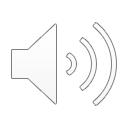 [to become | becoming]
Es kann dunkel werden.
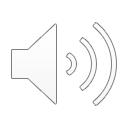 [It can become dark.]
[Speaker Notes: Teachers to draw attention to the syntax and prompt students to compare with English and notice the difference.The two-verb rule will be taught explicitly in Week 2.2.2.]
wird
[becomes | is becoming]
Es ____ dunkel.
wird
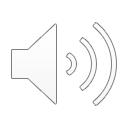 [It becomes | is becoming dark.]
werden
[to become | becoming]
Es kann dunkel ________.
werden
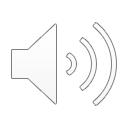 [It can become dark.]